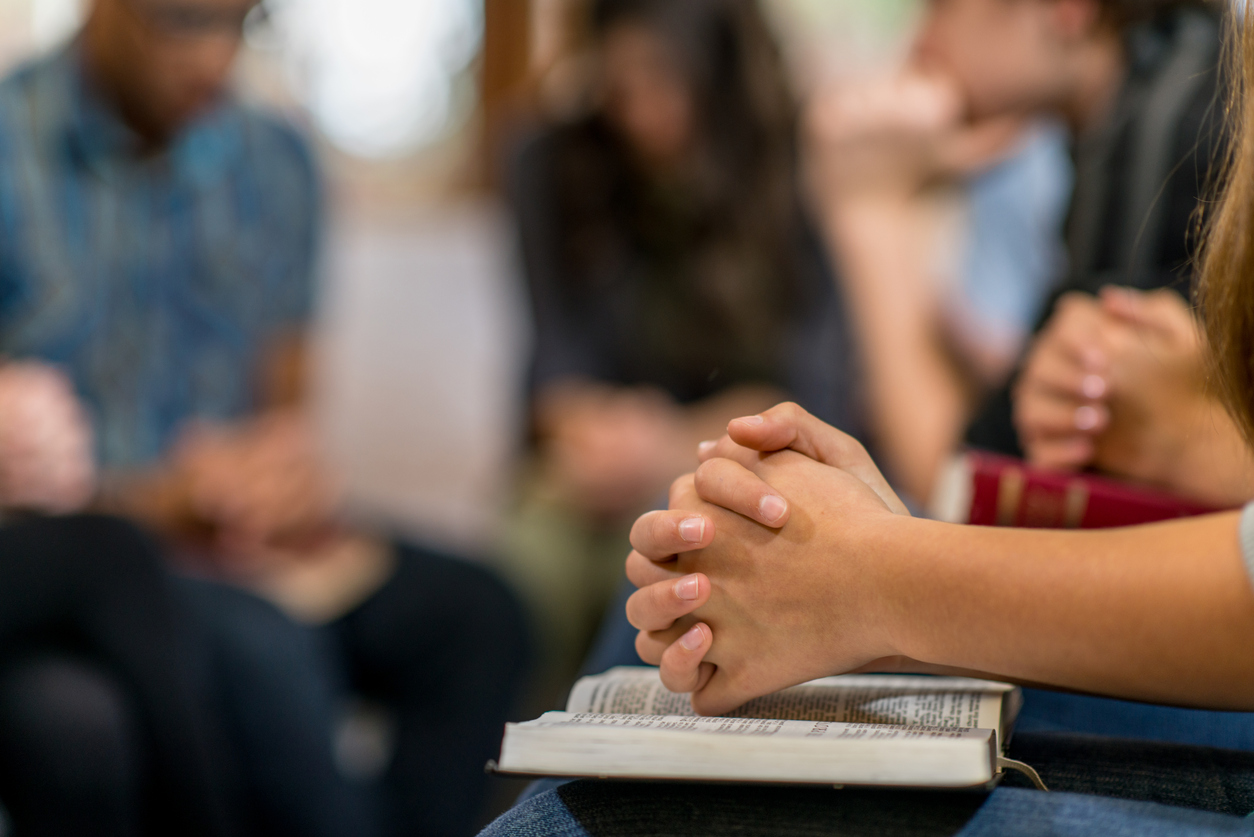 Accommodating Religion in the Workplace
Accommodating Religion in the Workplace
WELCOME!
2
Introduction
Under Title VII of the Civil Rights Act of 1964, employers must reasonably accommodate the sincerely held religious beliefs or practices of applicants and employees unless doing so would impose an undue hardship on the employer. Title VII also prohibits discrimination and harassment based on religion.

A religious accommodation is any adjustment to the work environment that allows employees to practice their religion or sincerely held ethical or moral beliefs.
3
Agenda
Title VII of the Civil Rights Act of 1964
Undue hardship
Types of religious accommodations
Accommodation examples
Requests for religious accommodation
4
Title VII of the Civil Rights Act
Title VII of the Civil Rights Act of 1964 defines religion to include "all aspects of religious observance and practice as well as belief." 

Religion includes not only traditional organized religions such as Christianity, Judaism, Islam, Hinduism and Buddhism but also religious, ethical and moral beliefs that are new, uncommon, not part of a formal or organized religion or sect, or only subscribed to by a small number of people.
5
Title VII of the Civil Rights Act (cont.)
Title VII also prohibits discrimination and workplace harassment based on religion, which may occur when applicants or employees are required or coerced to abandon, alter or adopt a religious practice as a condition of employment, or when applicants or employees are subjected to unwelcome remarks or conduct based on religion. 

Applicants or employees who profess to have no religious beliefs are also protected from discrimination and harassment under Title VII.
6
Questions? Comments?
7
Undue Hardship
Employers are not obligated to provide an accommodation that would create an undue hardship. 
An accommodation may cause undue hardship if it is:
Costly.
Compromises workplace safety.
Decreases workplace efficiency.
Infringes on the rights of other employees.
Requires other employees to do more than their share of potentially hazardous or burdensome work.
An individualized assessment of each accommodation request should be made to determine if it creates an undue hardship.
8
[Speaker Notes: This list of undue hardship causes is not exhaustive.]
Questions? Comments?
9
Types of Religious Accommodations
A religious accommodation is any adjustment to the work environment that will allow an employee or applicant to practice his or her religion. The need for religious accommodation may arise where an individual's religious beliefs, observances or practices conflict with a specific task or requirement of the position or an application process.
10
Types of Religious Accommodations (cont.)
Common religious accommodations include:
Modifications to workplace practices and policies such as an employer's dress and grooming standards.
Allowing time off or flexible scheduling for religious observances.
Permitting the use of company workspace for prayer, Bible study or other religious expression.
Excusing an employee from certain job duties, or facilitating transfer to another position, when the work conflicts with the employee’s religious beliefs.
11
[Speaker Notes: Examples from the EEOC:
a Catholic employee needs a schedule change so that he can attend church services on Good Friday;
an atheist needs to be excused from the religious invocation offered at the beginning of staff meetings;
a Christian pharmacy employee needs to be excused from filling birth control prescriptions , or a Jehovah's Witness seeks to change job tasks at a factory so that he will not have to work on producing war weapons;]
Accommodation Examples
David, who works in the maintenance department, asks to have his schedule changed from working on Saturdays to working on Sundays because his religion observes Saturday as the Sabbath. 
In most cases employers are obligated to approve these types of requests even if it may cause other employees to rearrange their schedules. John may be assigned to work an additional shift another day to make up for his being off on Saturdays. 
But if David was hired specifically to work on weekends and/or is unable to make up the shift on another day, thus requiring other staff to work overtime, this accommodation may result in an undue hardship.
12
[Speaker Notes: According to the EEOC, infrequent payment of overtime to employees who substitute shifts is not considered an undue hardship.]
Accommodation Examples (cont.)
Tanvi, who works as a cook in the cafeteria, asks permission to wear a sari to work. 
Even if Tanvi and her manager follow all procedures for this request, it might be determined, after a thorough review of her job duties, that the wearing of a sari while cooking presents a safety hazard to Tanvi, her co-workers and the business.
13
Accommodation Examples (cont.)
Jordan, who works in the call center, asks if they can organize a prayer group with co-workers and conduct Bible study in a conference room during part of their lunch times. 
The company should consider whether conference rooms are permitted to be used for other nonbusiness group meetings or activities. If so, then the company should be consistent with this practice so as not to be discriminatory toward a religious group. If Bible study is permitted, the employer should ensure participation is voluntary, those not participating do not experience coercion or hostility, and participation or not participating in Bible study has no impact on employment decisions or performance management.
14
Questions? Comments?
15
Requests for Religious Accommodation
The employee provides notice to a supervisor or HR of the need for an accommodation. If the notice is verbal, the employee will be asked to submit the request in writing. Documentation or “proof” of an employee’s religion is generally not necessary. 
The supervisor and HR meet with the employee to discuss the request and identify all possible accommodations. 
The supervisor and HR evaluate whether the employee’s request would create an undue hardship. If a hardship is evident, other possible accommodations will be reviewed to determine which, if any, are reasonable.
The supervisor and HR provide a response to the employee in writing regarding the accommodation request.
16
[Speaker Notes: Distribute internal company policy, forms, etc. related to religious accommodation requests.]
Questions? Comments?
17
Summary
Employers have an obligation under the law to accommodate an applicant or employee’s religious beliefs or practices unless doing so poses an undue hardship.
Religion includes not only traditional organized religions, but also religious, ethical and moral beliefs that are new, uncommon, not part of a formal or organized religion or sect, or only subscribed to by a small number of people.
Requests for accommodation should be reviewed by the supervisor and the HR department to determine if the request is reasonable and if there are alternative accommodations available.
Each request should be reviewed on a case-by-case basis before making a decision to approve or deny the accommodation.
18
Questions? Comments?
19
Training Evaluation
Please complete the training evaluation sheet included in the handouts.

Thank you for your interest and attention!
20